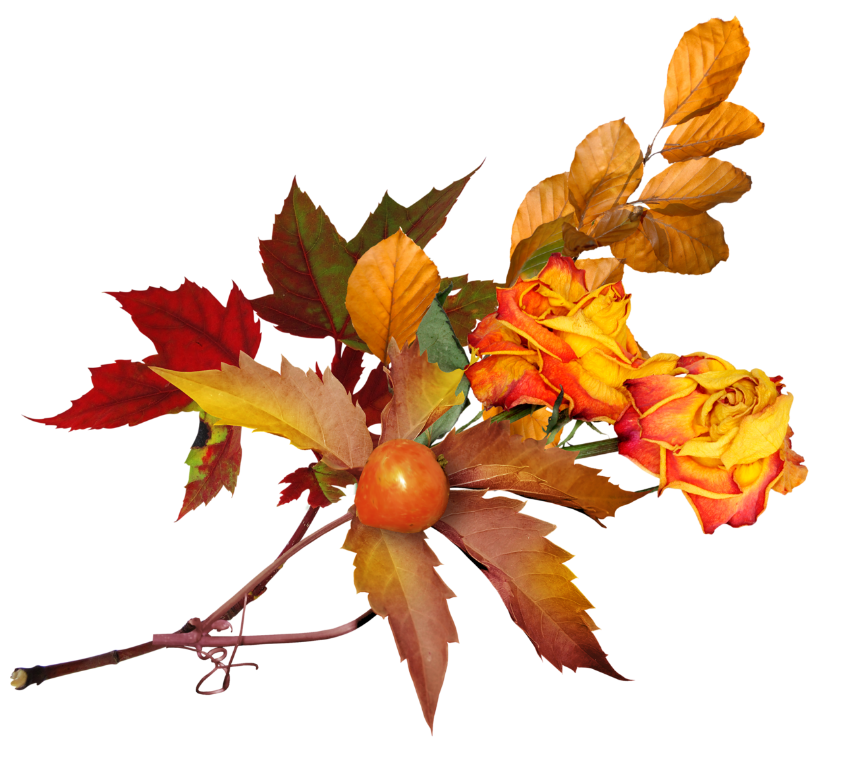 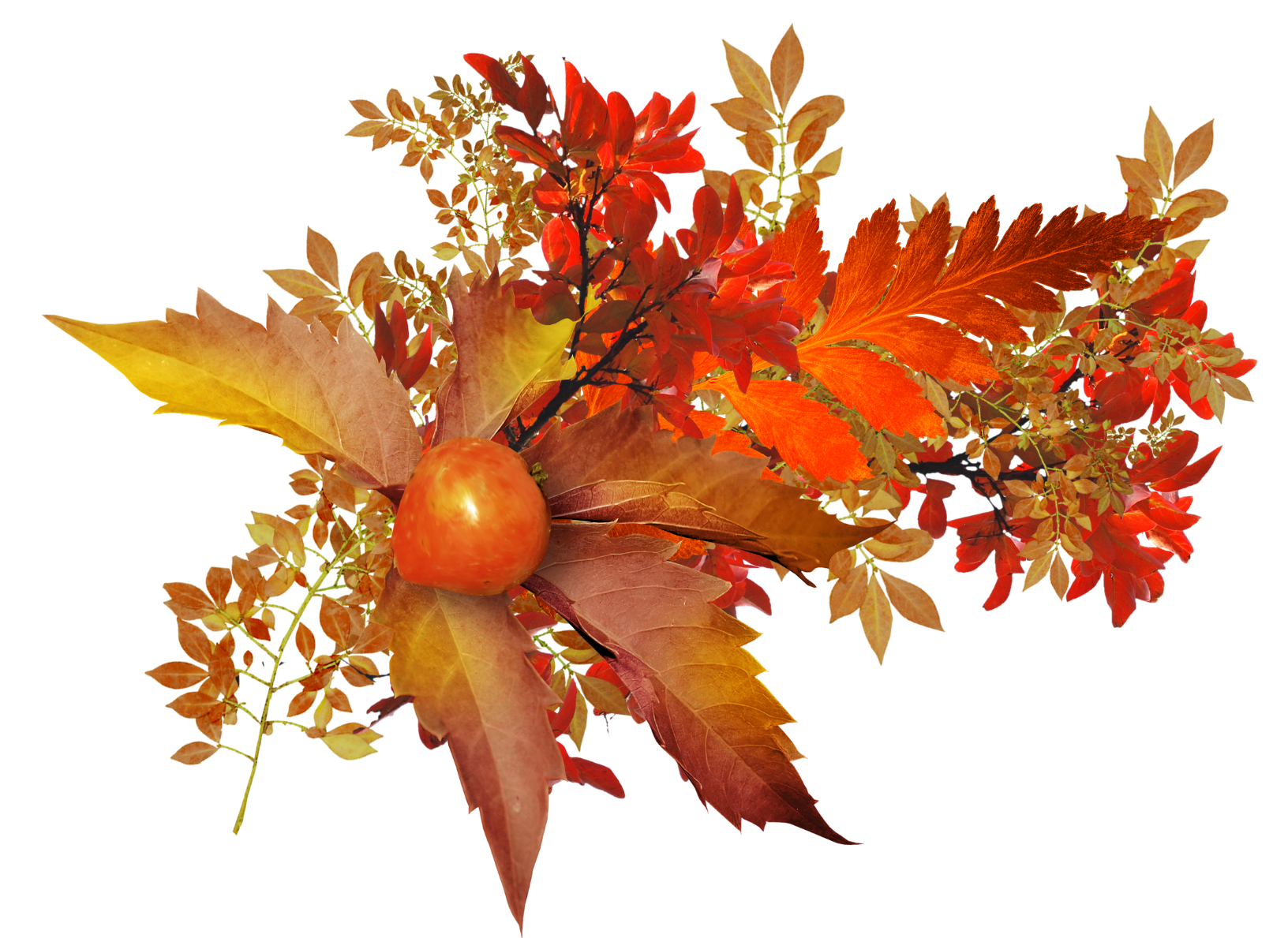 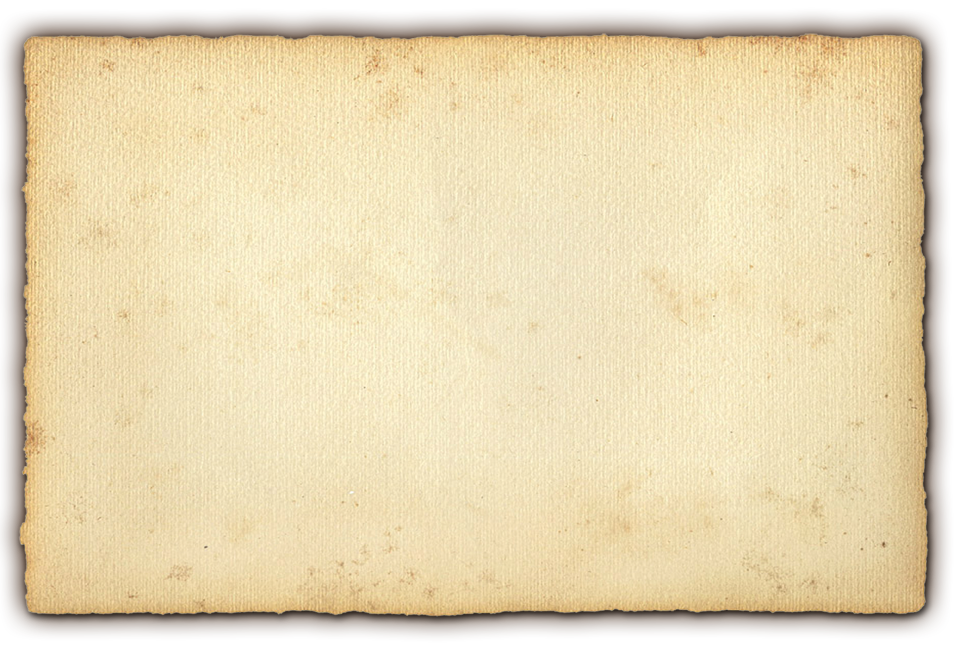 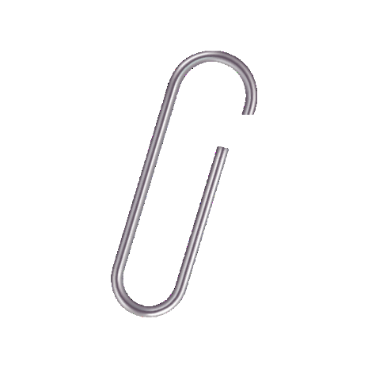 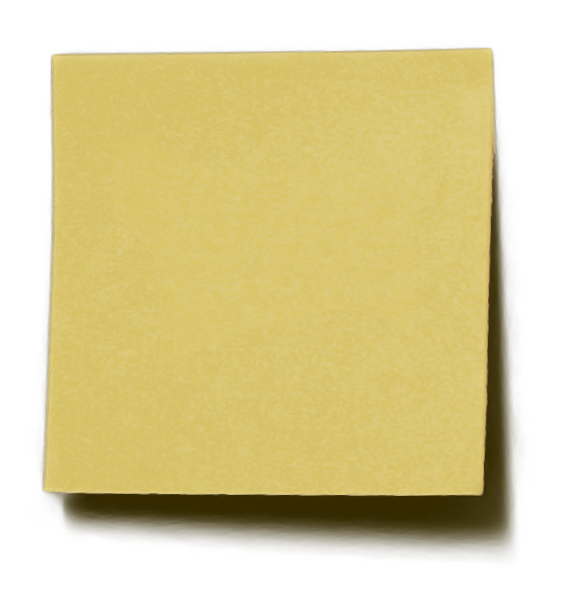 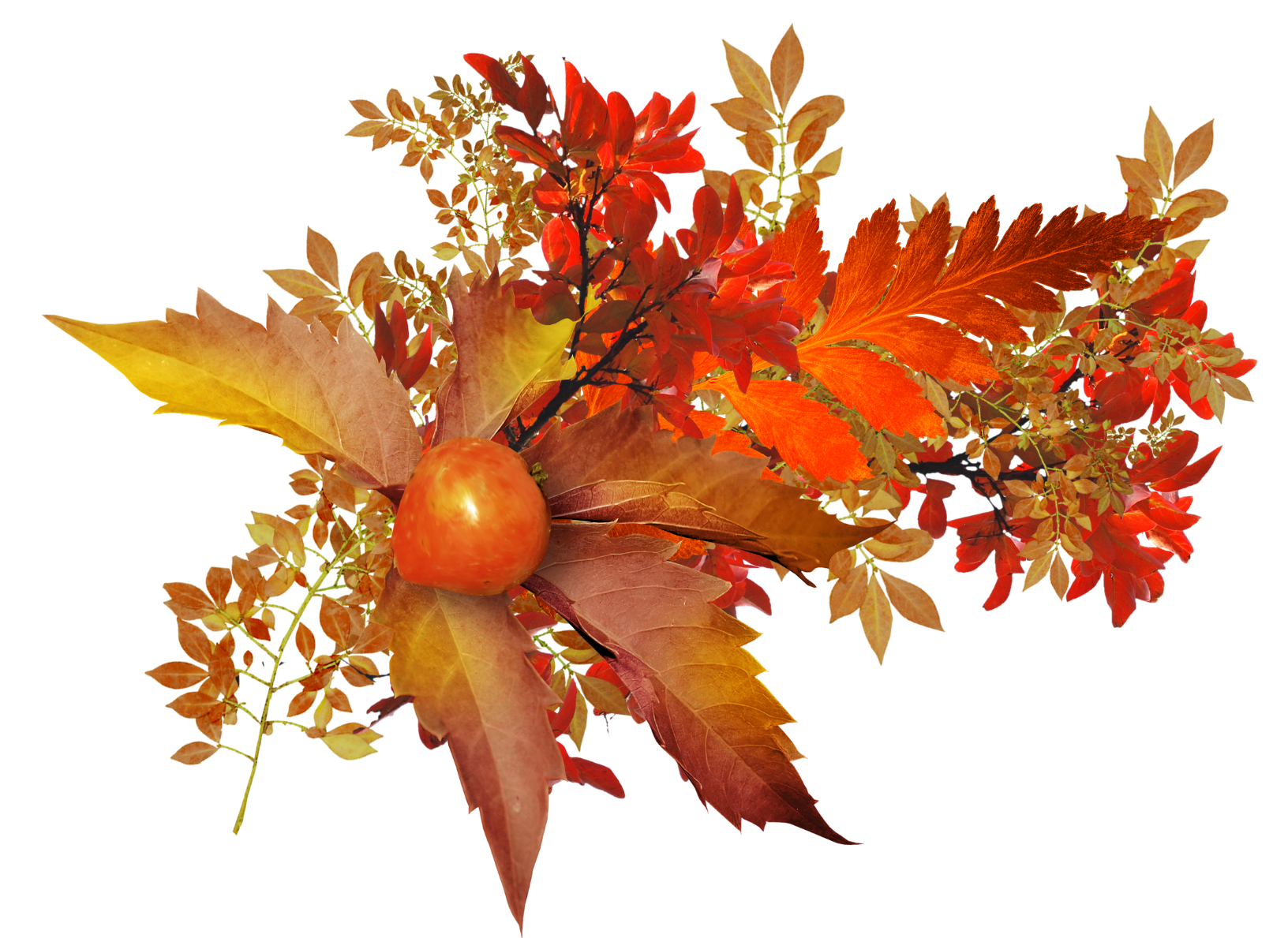 Получатель: Кирюшина   Ольга Константиновна
ГБОУ РОЦ №76 г. Москва
Уважаемая
Кирюшина  Ольга Константиновна
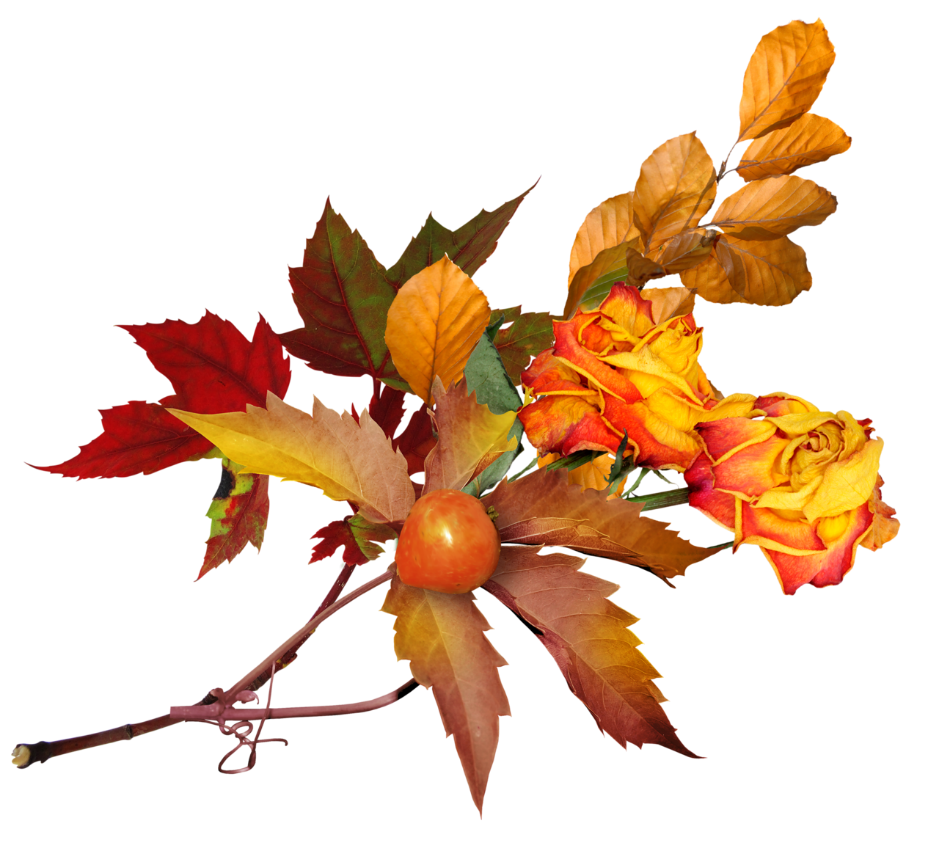 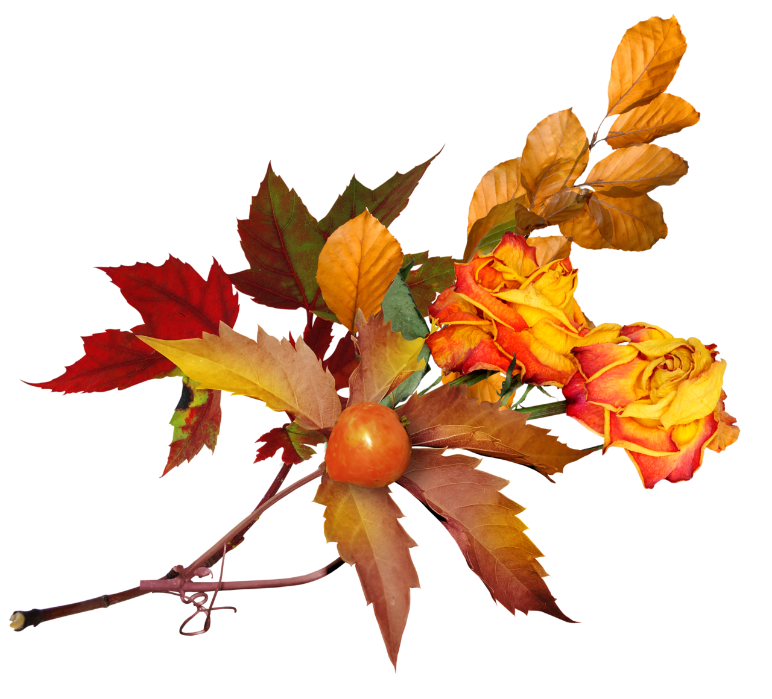 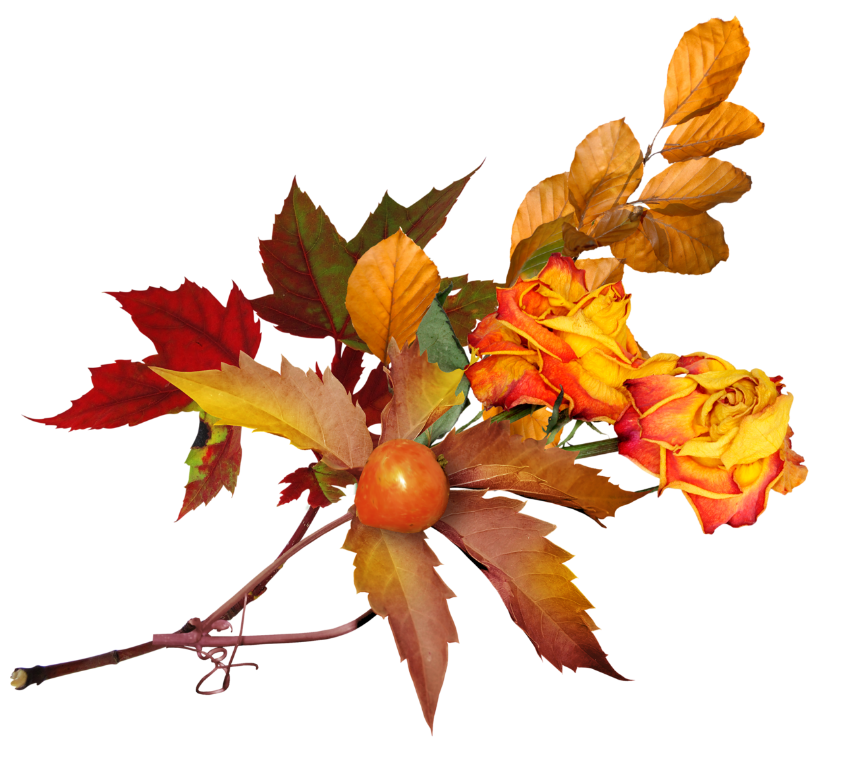 Спасибо Вам за все те знания и уроки, которые Вы нам давали. За все те мероприятия на которые вы с нами ездили. Мне хорошо запомнились наши поездки "Музей, парки, усадьбы" и особенно поездка в Питер. Вы учили нас не только математике, но и жизни. Спасибо Вам большое за всё то, что вы для нас сделали.
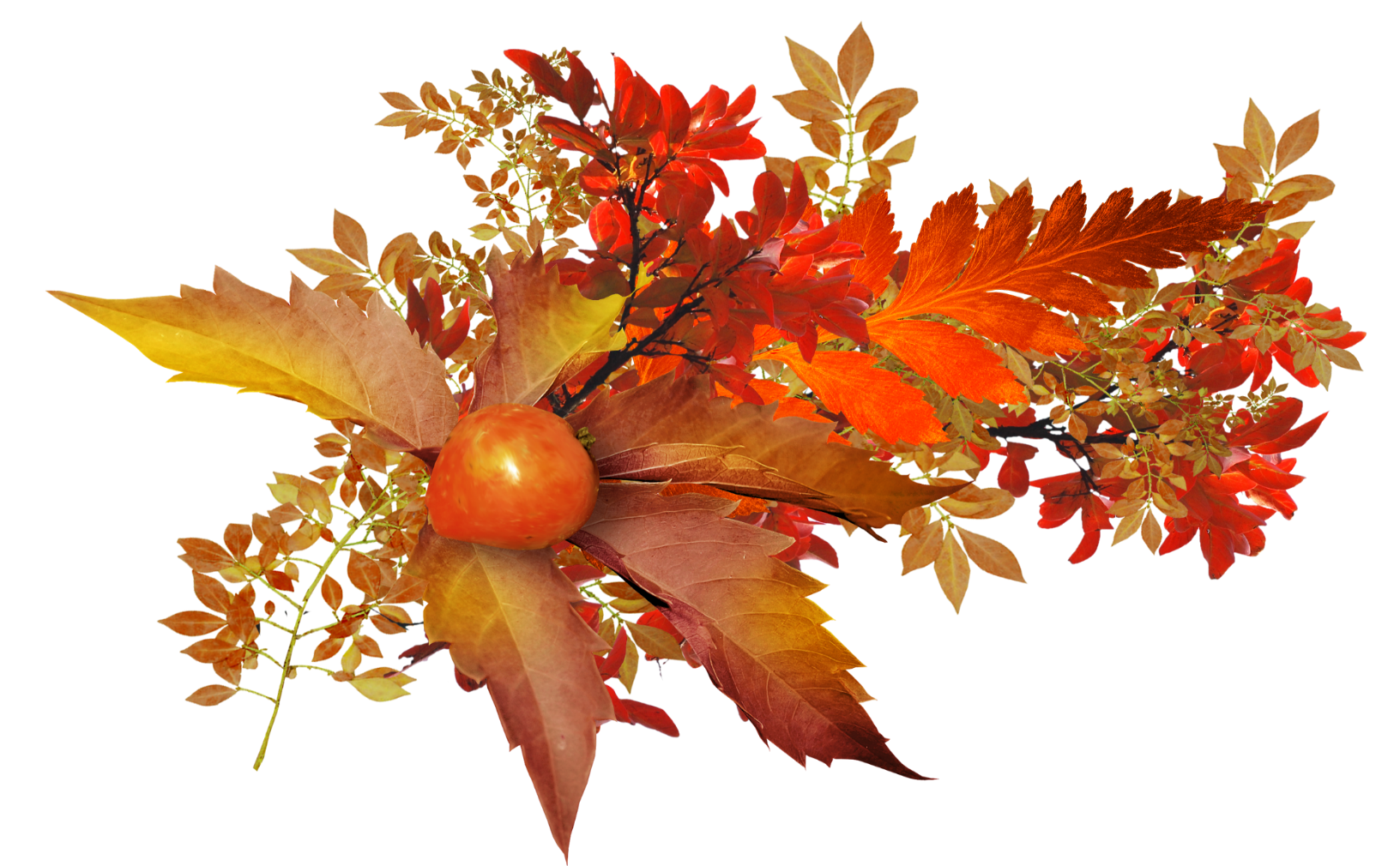 Отправитель: Ермакова Анна Геннадьевна
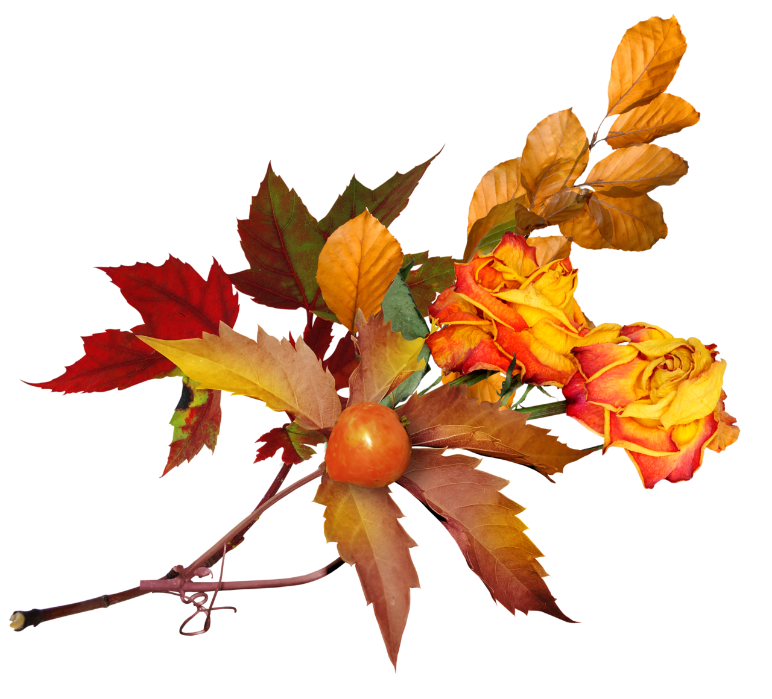